EL MOVIMENT
FÍSICA I QUÍMICA TEMA 2
El moviment és relatiu
MOVIMENT: canvi de la posició d’un cos a mesura que passa el temps respecte a un sistema de referència.
mòbil
moviment
COS
COS
mòbil
17:00
17:30
SISTEMA REFERENCIAL (SR): punt fixe des d’el qual considerem si un cos es mou (mòbil) o no i quin tipus de moviment té.
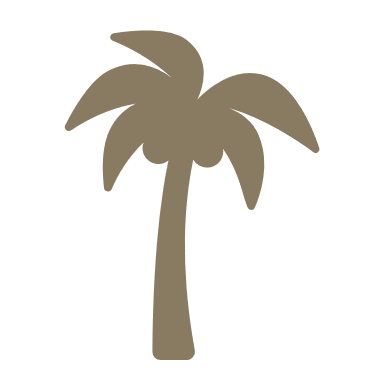 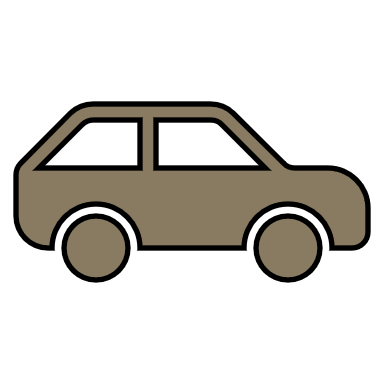 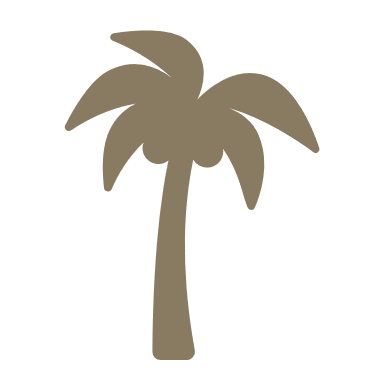 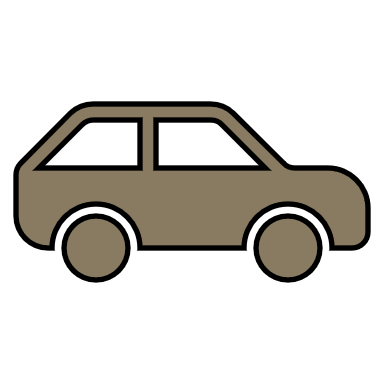 cos: repòs
SR: repòs
cos: moviment
SR: repòs
cos
SR
cos
SR
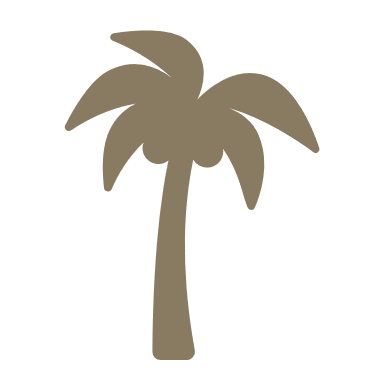 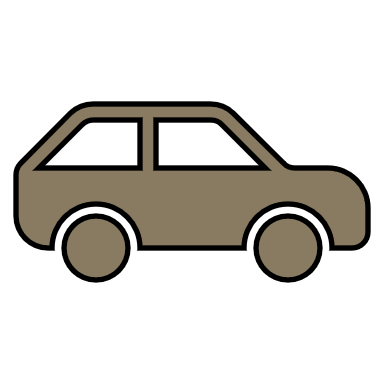 cos: moviment
SR: repòs
SR
cos
Paràmetres que defineixen el moviment:
Posició (x): lloc que ocupa el mòbil en un instant.
Trajectòria: línia que descriu el mòbil en el seu moviment, camí que recorre:
rectilinia
curvilinia
zig-zag...

Espai recorregut: distància que recorre el mòbil al llarg de la trajectòria.

Desplaçament: distància més curta (linia recta) entre la posició inicial i final (diferència posició).
A
B
3m
A
B
2m
delta
B
A
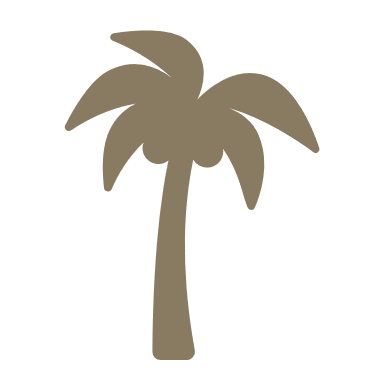 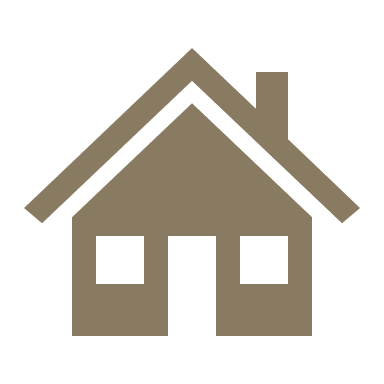 Velocitat:
La velocitat mesura la rapidesa amb què es desplaça un mòbil, el temps que tarda en recorrer una distància.
VELOCITAT MITJANA I INSTANTÀNIA
VELOCITAT INSTANTÀNIA: velocitat que porta el mòbil en cada instant.
VELOCITAT MITJANA: s’ha calculat durant tot el temps.
VELOCITAT VECTORIAL
La velocitat és una magnitud vectorial, perquè per conèixer-la s’ha d’indicar:
MÒDUL: valor o quantitat.
DIRECCIÓ: camí pel que es desplaça.
SENTIT: destí del moviment.
-
+
direcció
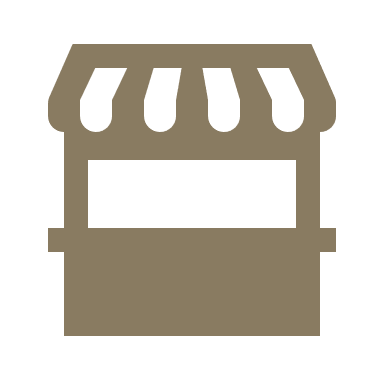 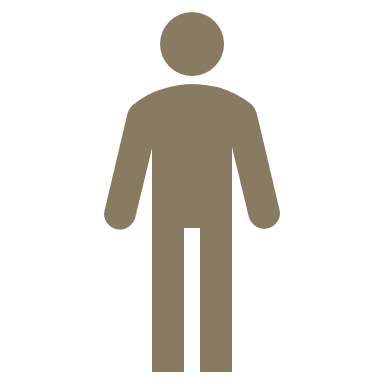 sentit
VELOCITAT POSITIVA I NEGATIVA
VELOCITAT POSITIVA: cap a l’eix positiu (dreta).
VELOCITAT NEGATIVA: cap a l’eix negatiu (esquerra).
Moviment rectilini uniforme (MRU)
El moviment rectilini uniforme (MRU) ocorre al complir dues condicions:
a=0
Equacions:
positiva o negativa
EXEMPLE:
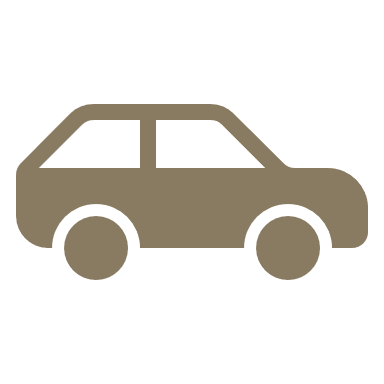 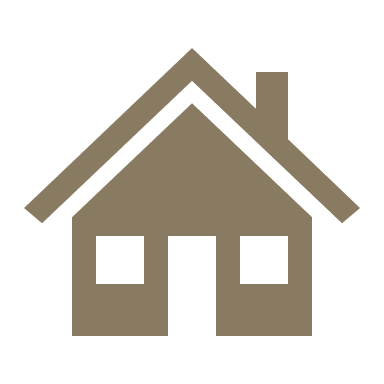 2s
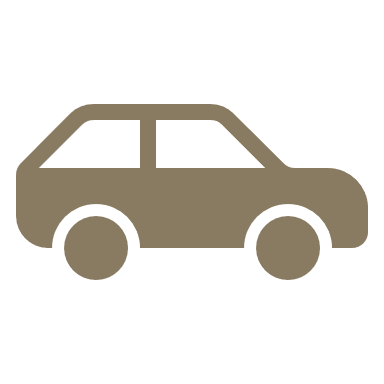 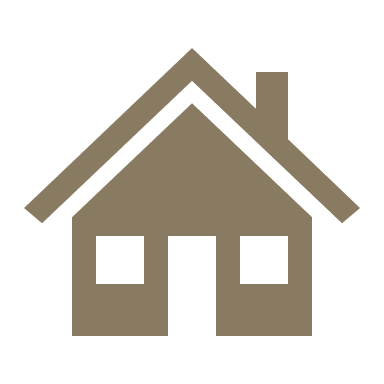 2s
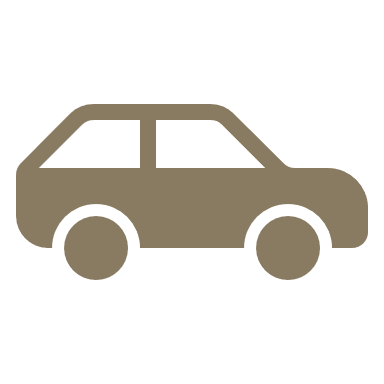 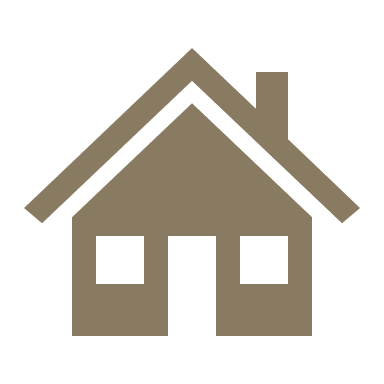 2s
Representació gràfica:
POSICIÓ-TEMPS (x-t) del MRU
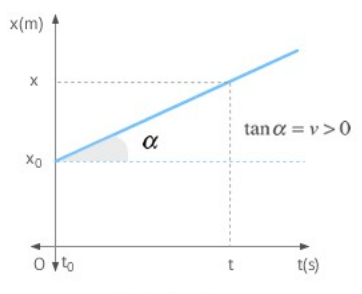 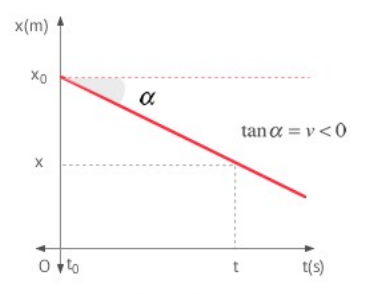 V>0
V<0
A mesura que passa el temps,
la posició es major (eix positiu).
A mesura que passa el temps,
la posició canvia cap a l’eix negatiu.
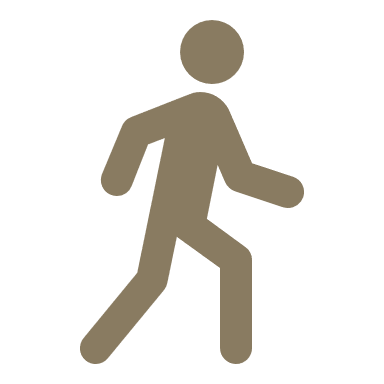 +
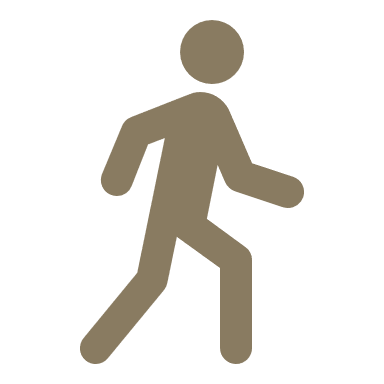 -
VELOCITAT-TEMPS (v-t) del MRU
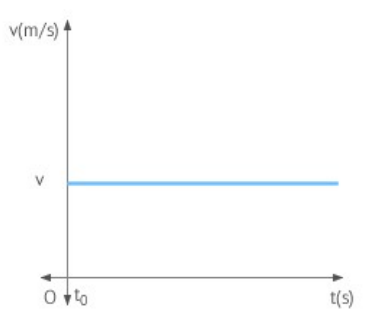 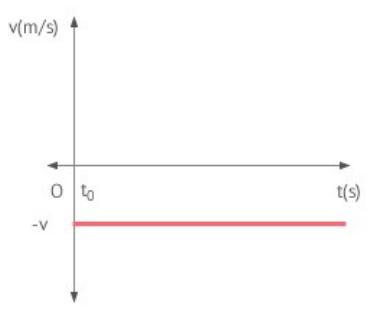 V>0
V<0
A mesura que passa el temps,
la velocitat es manté cap a l’eix positiu.
A mesura que passa el temps,
la velocitat es manté cap a l’eix negatiu.
Moviment rectilini uniformement accelerat (MRUA)
El moviment rectilini uniformement accelerat (MRUA) ocorre al complir dues condicions:
v=varia
Acceleracció:
La acceleracció mesura el canvi de velocitat.
ACCELERACCIÓ POSITIVA I NEGATIVA
ACCELERACCIÓ POSITIVA: la velocitat augmenta amb el temps.
ACCELERACCIÓ NEGATIVA: la velocitat disminueix (fins 0) amb el temps.
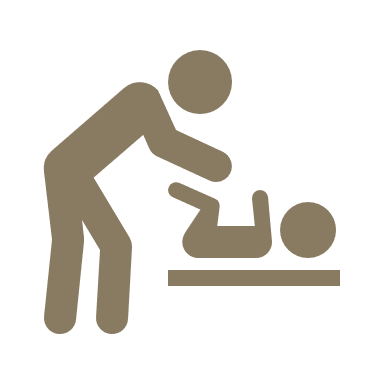 EXEMPLE:
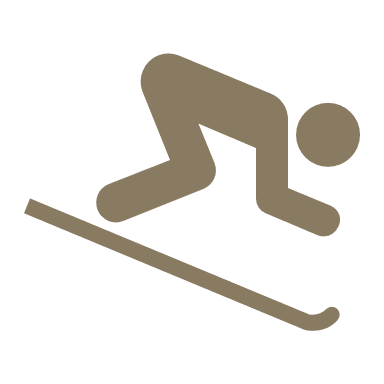 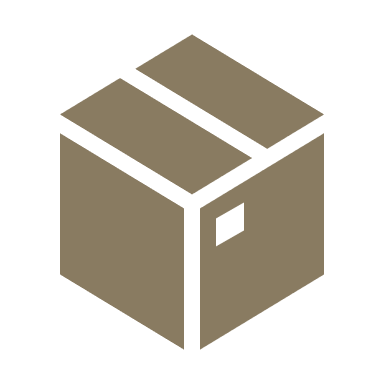 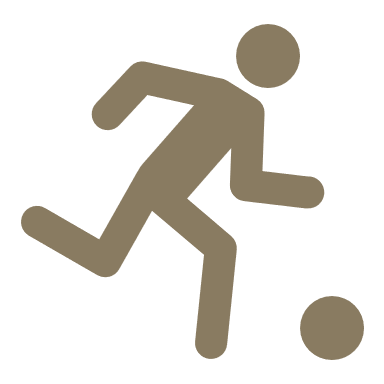 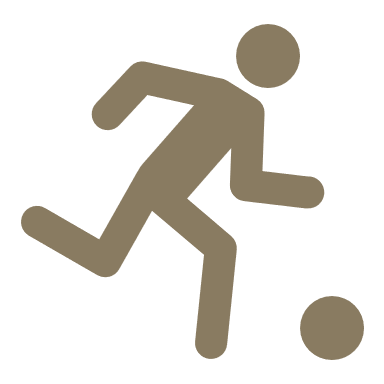 Moviment de caiguda lliure:
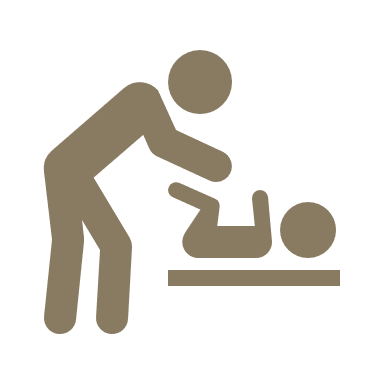 El moviment de caiguda lliure és de tipus MRUA, perquè compleix:
trajèctoria recta
acceleracció constant (a>0)
La força (per accelerar) és exercida per la gravetat.
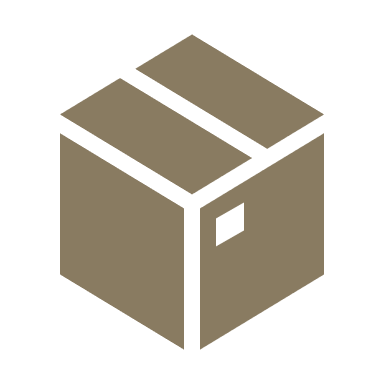 y
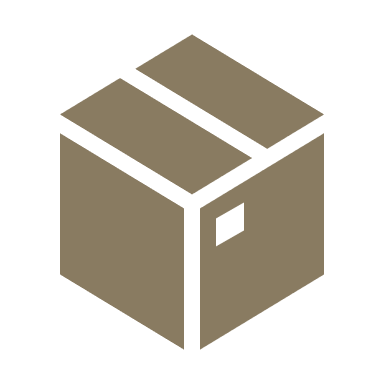 x
Representació gràfica:
POSICIÓ-TEMPS (x-t) del MRUA
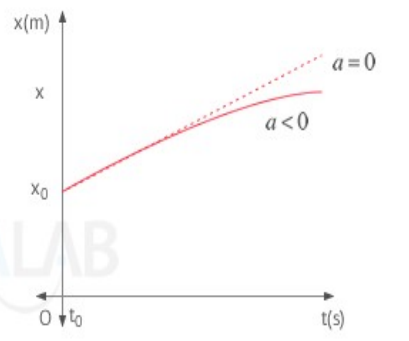 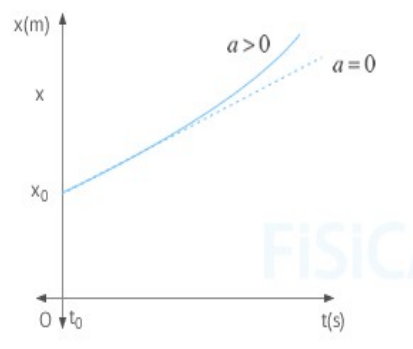 c
a<0
a>0
A mesura que passa el temps,
la posición és menor exponencialment (disminueix la velocitat).
A mesura que passa el temps,
la posició és major exponecialment (augmenta la velocitat).
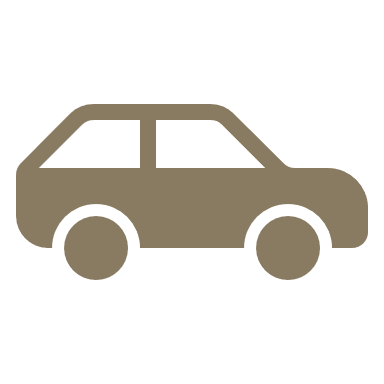 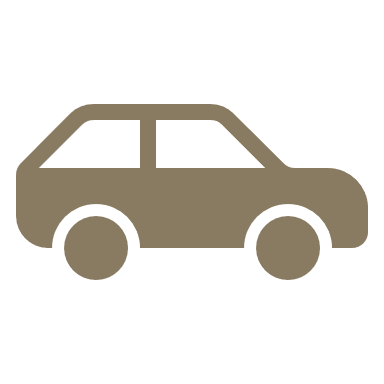 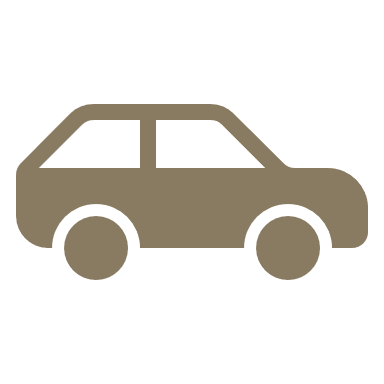 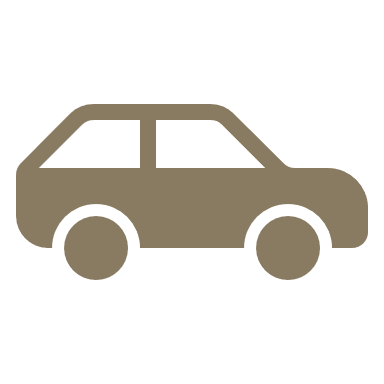 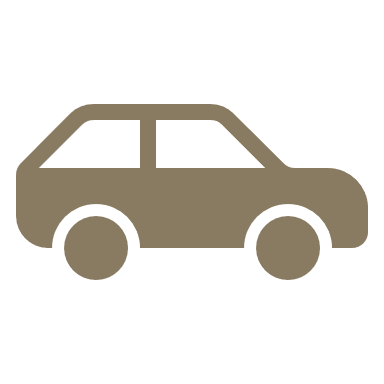 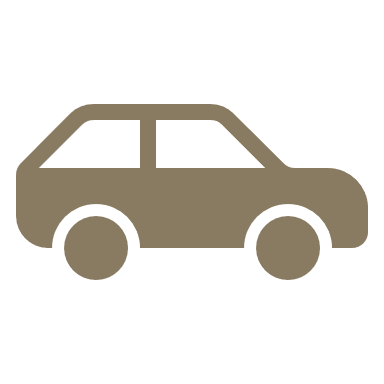 Representació gràfica:
VELOCITAT-TEMPS (v-t) del MRUA
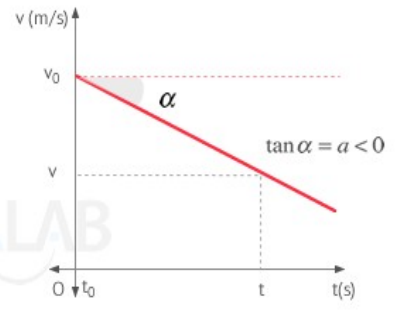 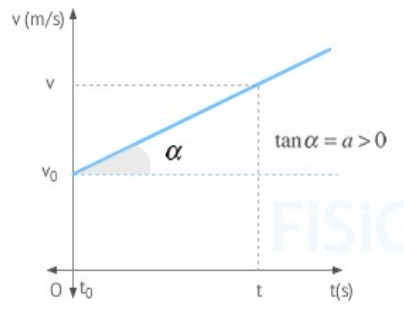 c
c
a<0
a>0
A mesura que passa el temps,
la velocitat disminueix.
A mesura que passa el temps,
la velocitat augmenta.
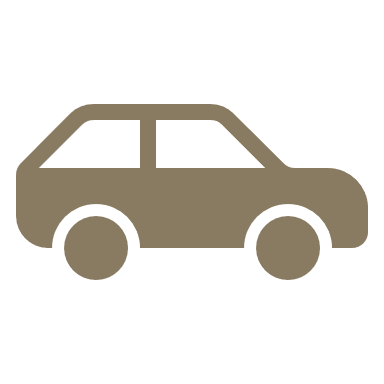 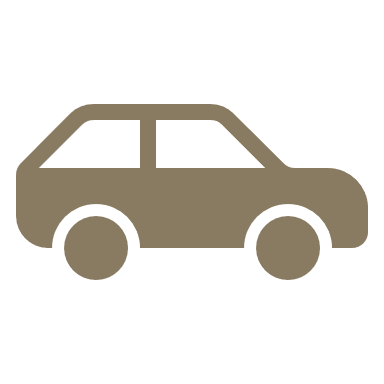 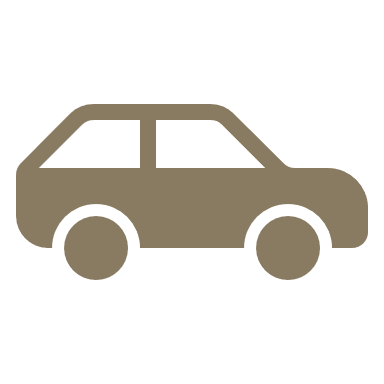 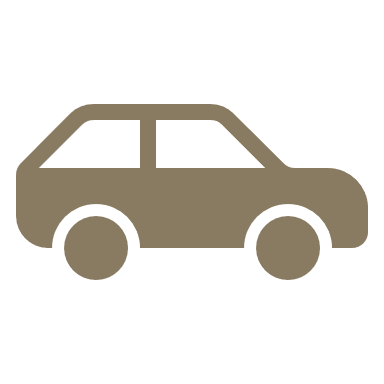 Representació gràfica:
ACCELERACCIÓ-TEMPS (a-t) del MRUA
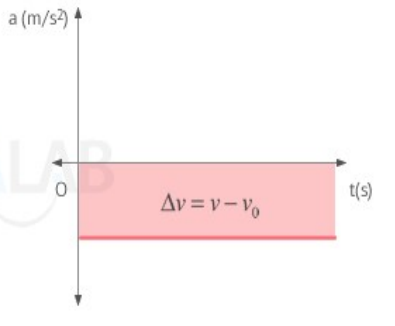 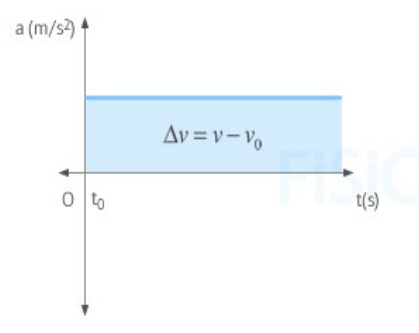 c
c
a<0
a>0
A mesura que passa el temps,
la acceleracció negativa es manté.
A mesura que passa el temps,
la acceleracció positiva es manté.
v disminuye
v aumenta
Moviment circular uniforme (MCU)
El moviment circular uniforme (MCU) ocorre al complir dues condicions:
a=0
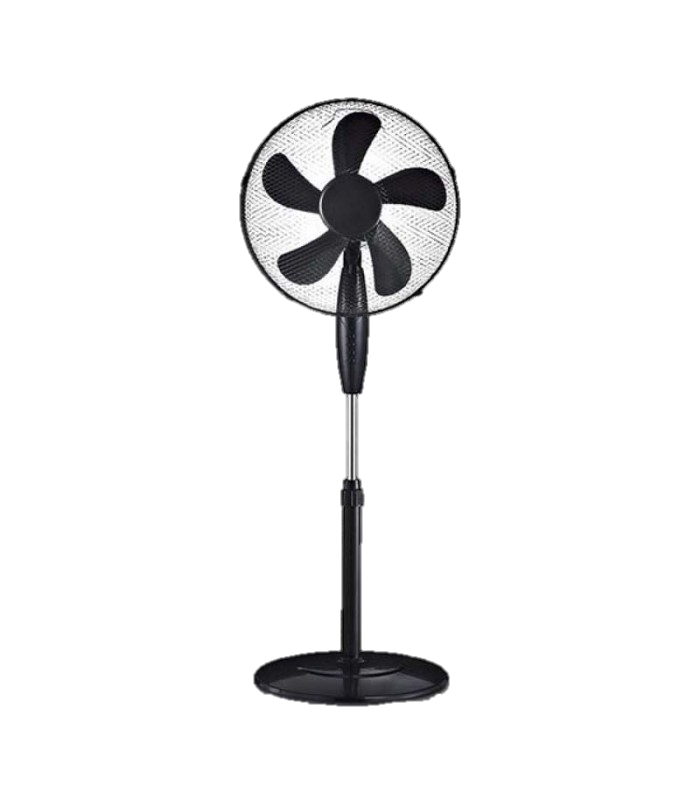 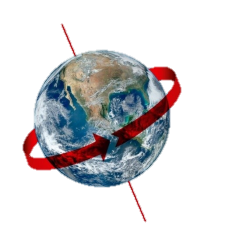 EXEMPLE:
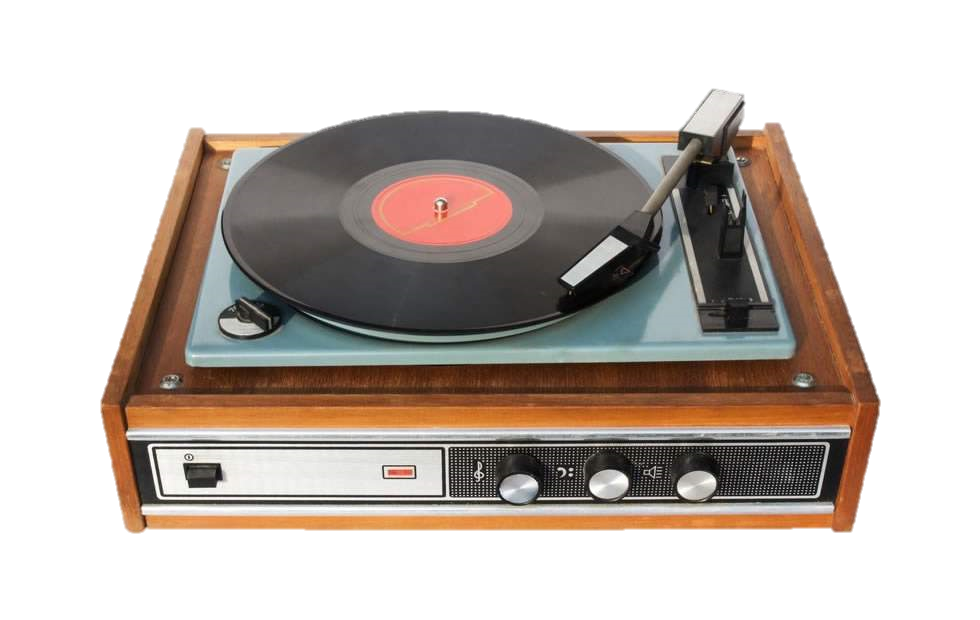